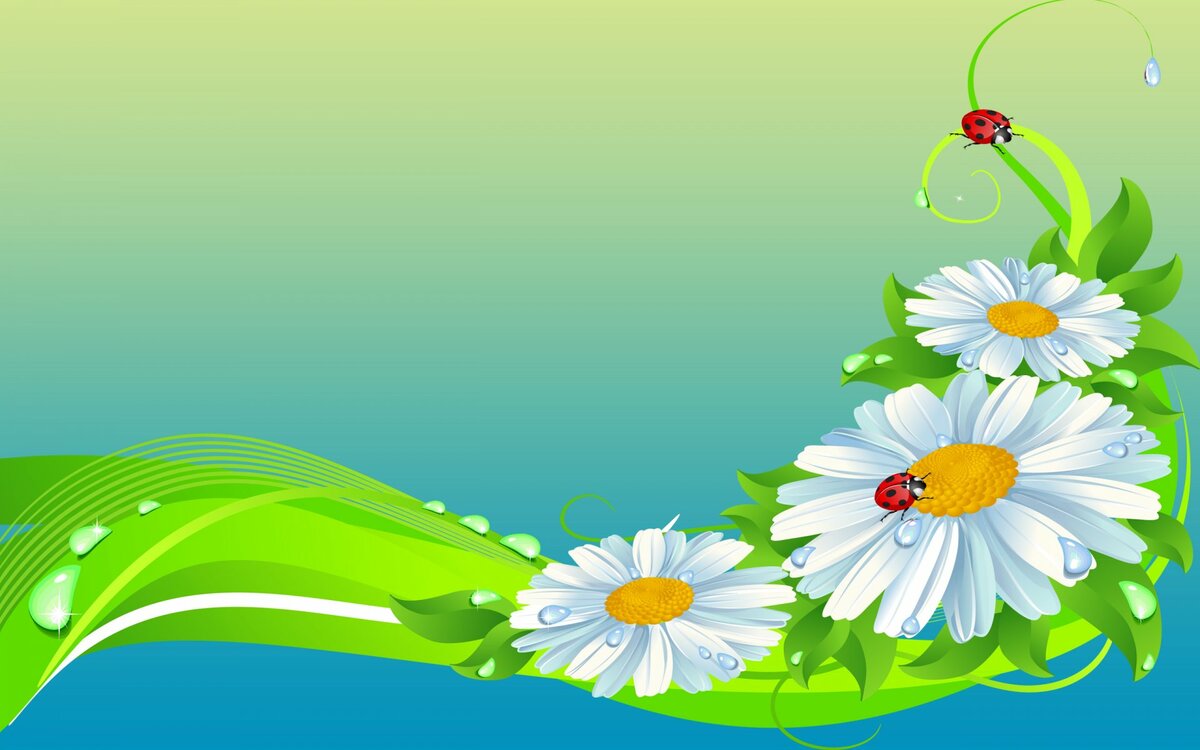 МБДОУ  детский сад № 159
Средняя группа «Ромашки»
Дистанционное обучение.
Ознакомление с окружающим миром.
Комнатные растения.
Воспитатели:
Степакова Е.В.
Федорова О.Н.
Тверь,  2020
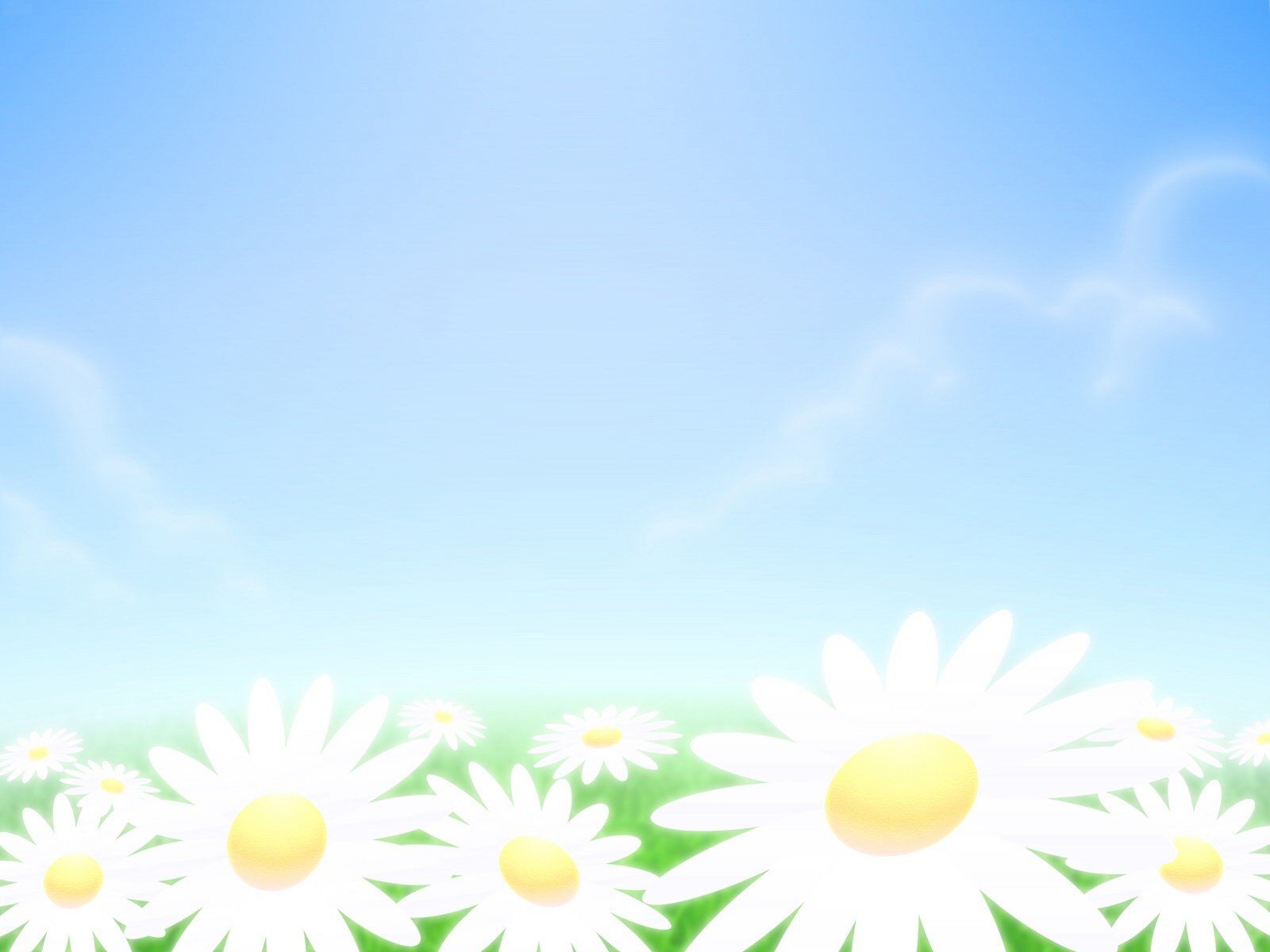 Задачи:

1. Расширить знания детей о комнатных растениях.2. Закреплять умение узнавать знакомые растения, называть их части (корень, стебель, лист, цветок),используя модели .3. Пополнять и активизировать словарный запас детей:  опрыскивание, рыхление.4. Воспитывать интерес к исследовательской деятельности.
5. Поощрять желание ухаживать за комнатными растениями, относится к ним с любовью и нежностью.
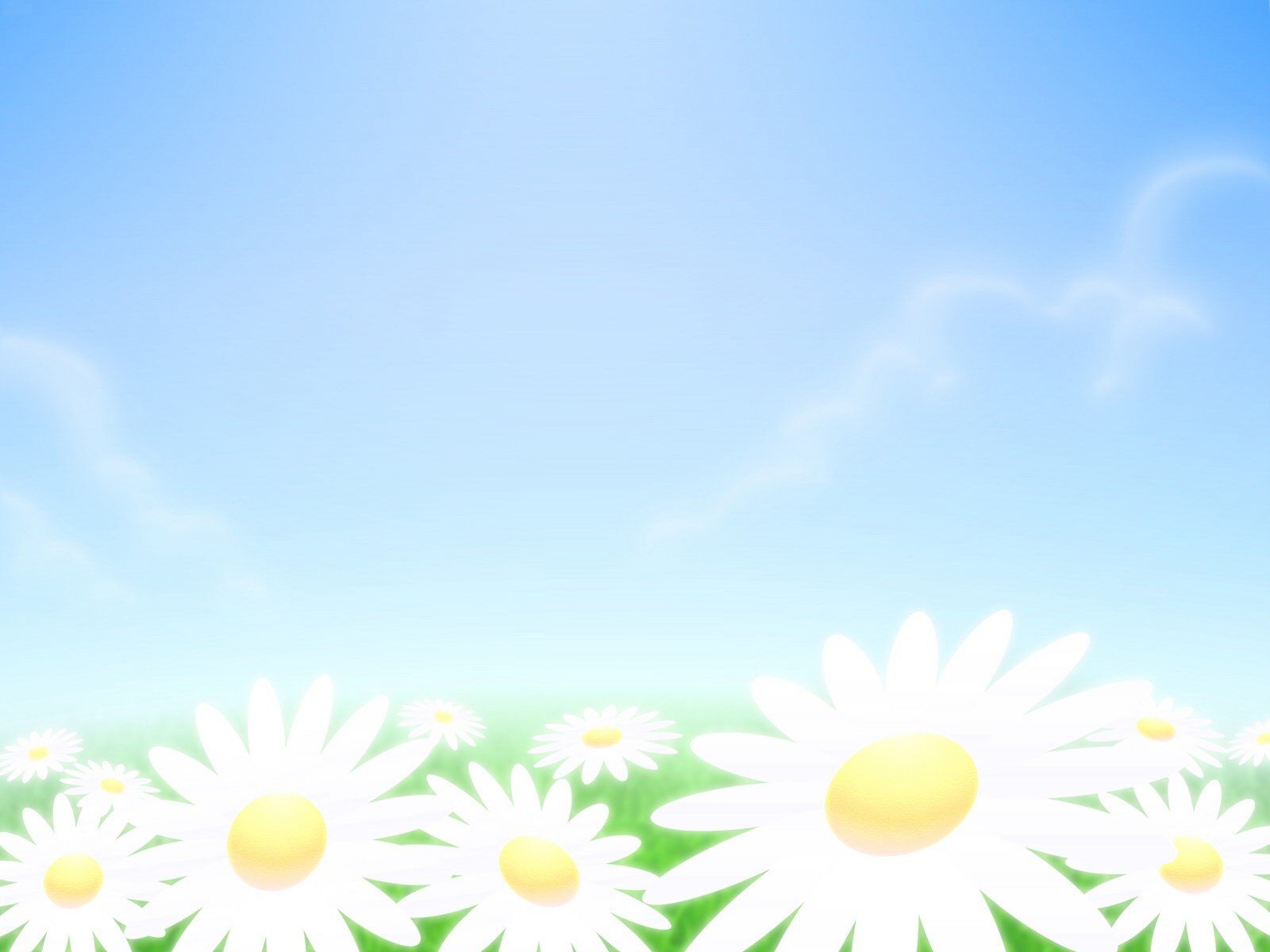 Рассмотри  внимательно картинку, 
какие комнатные растения 
ты знаешь?  
Какие из этих растений есть у тебя дома?
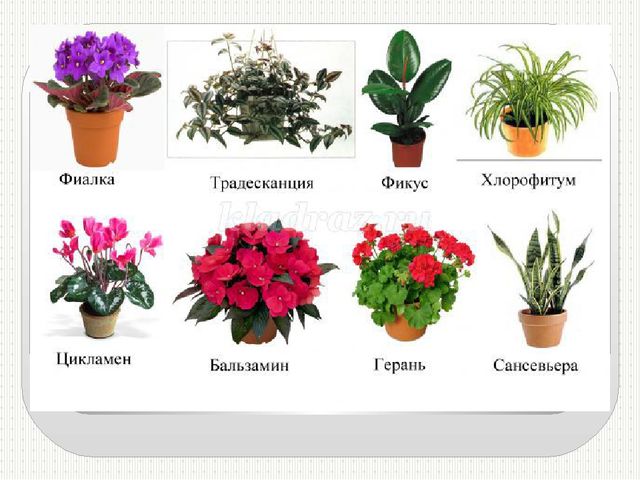 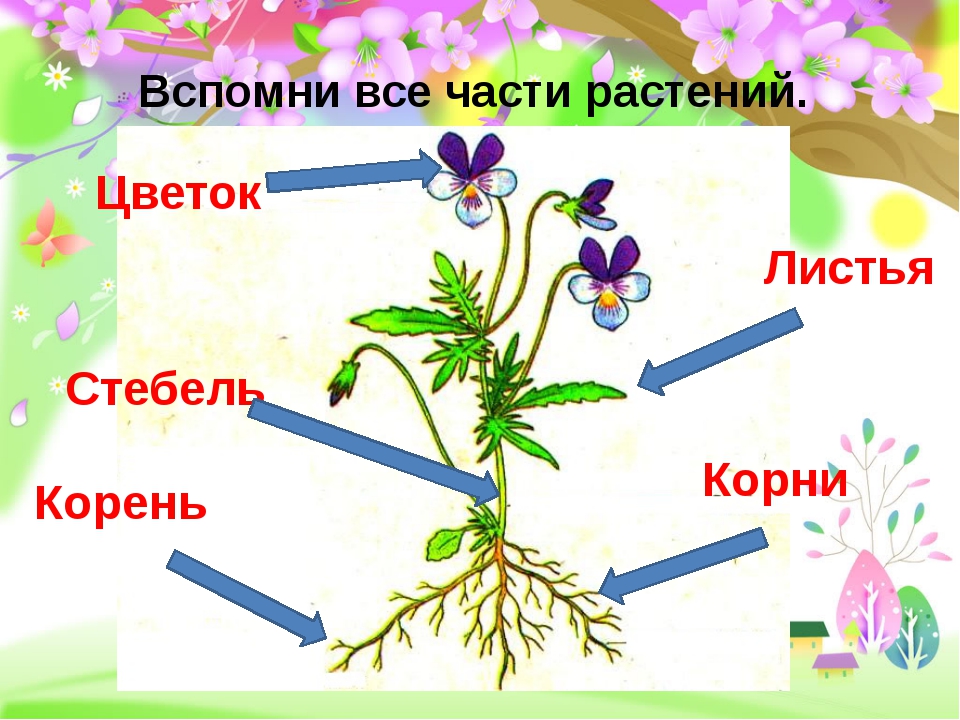 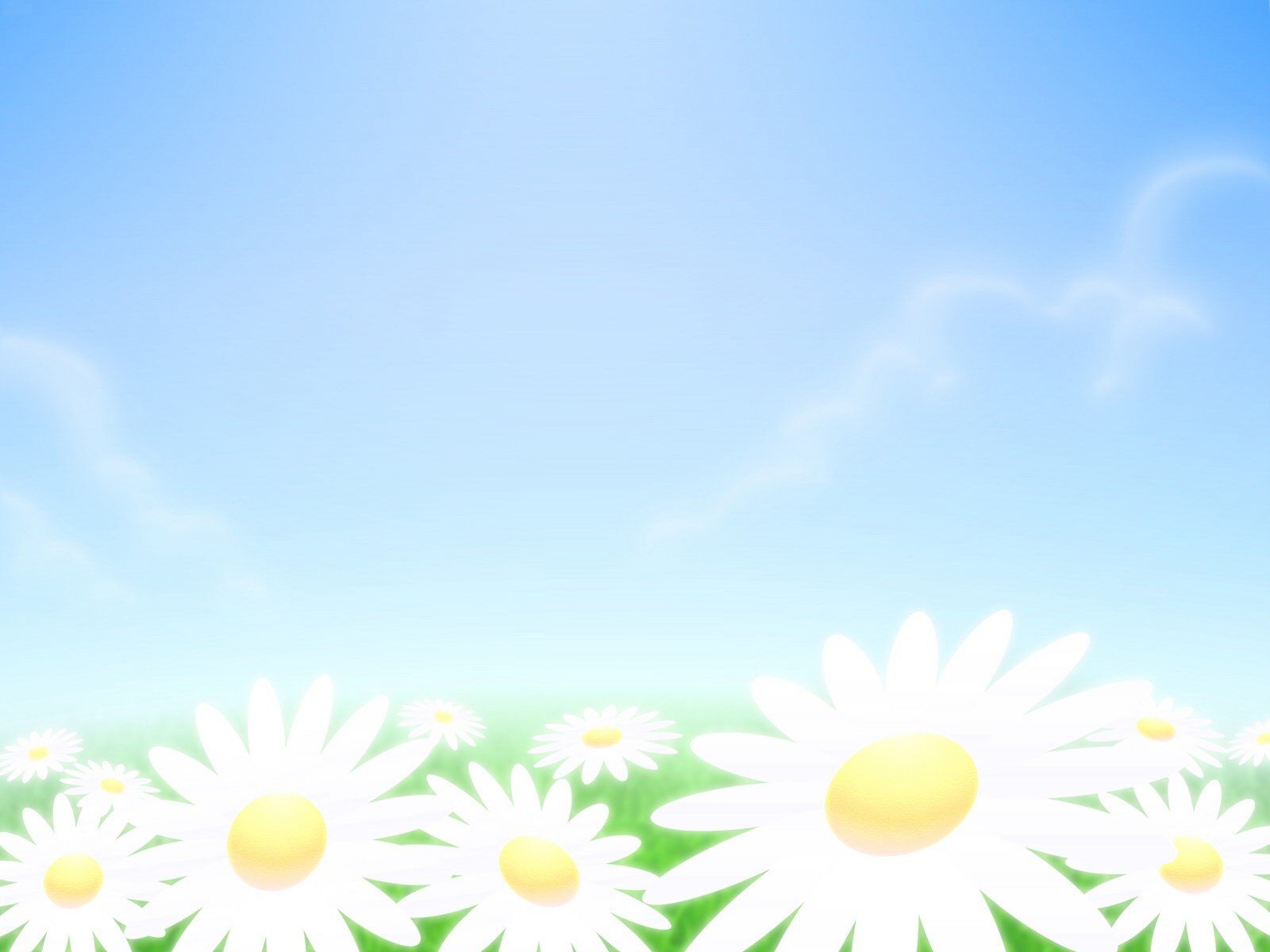 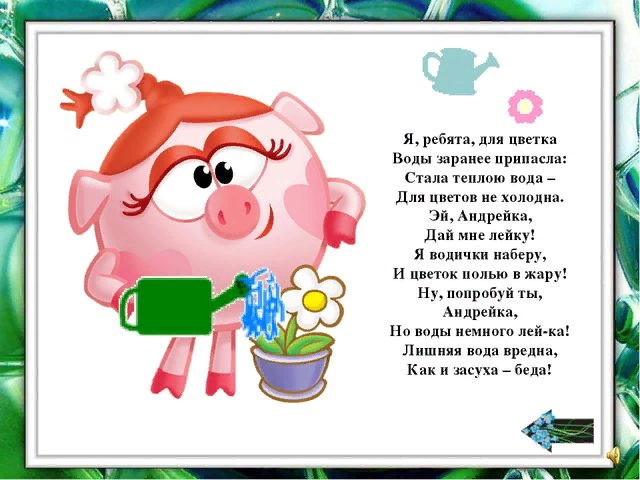 Давай вместе вспомним, 
как нужно ухаживать за растениями.
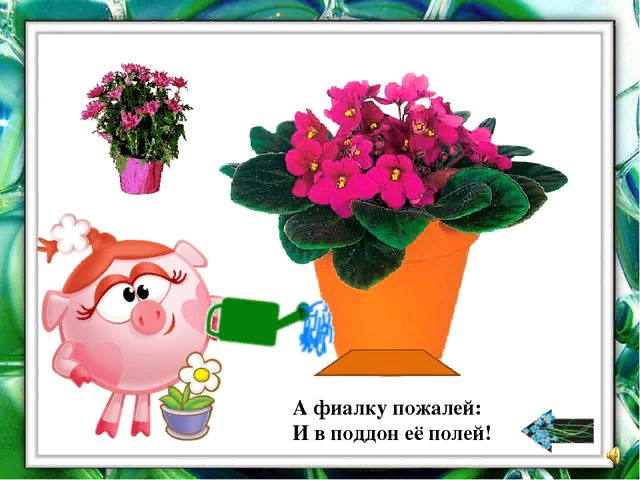 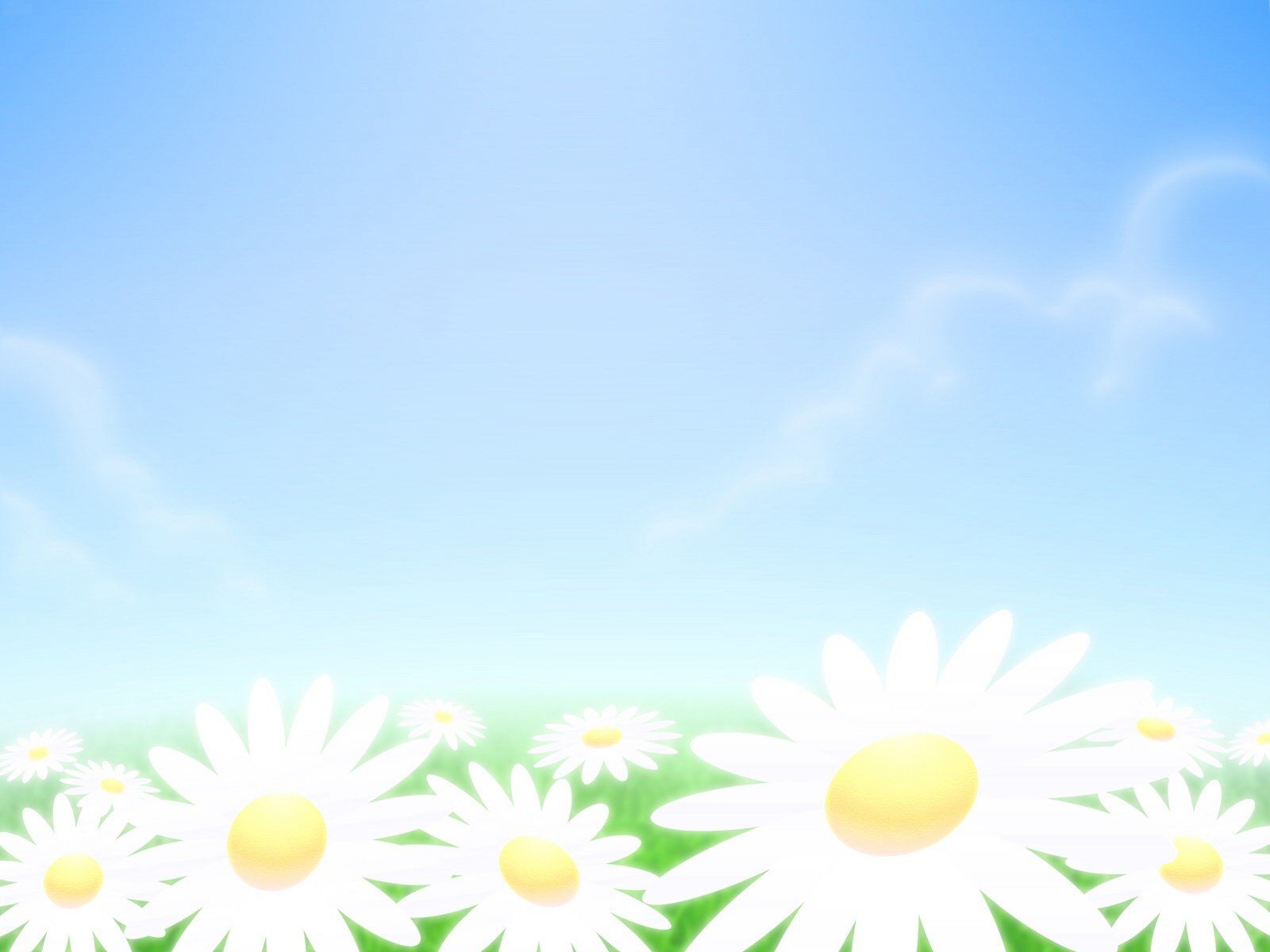 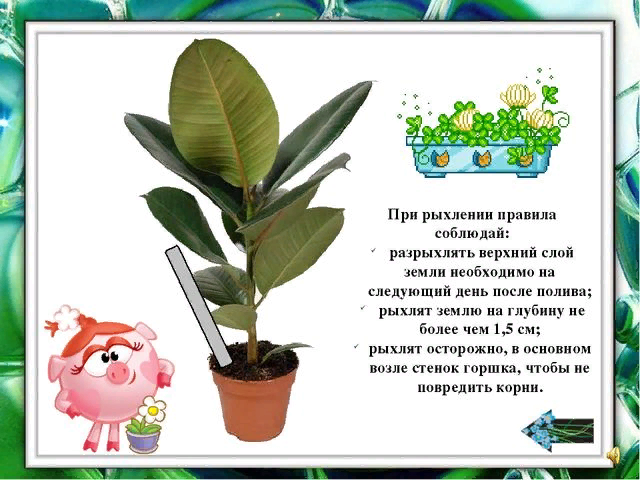 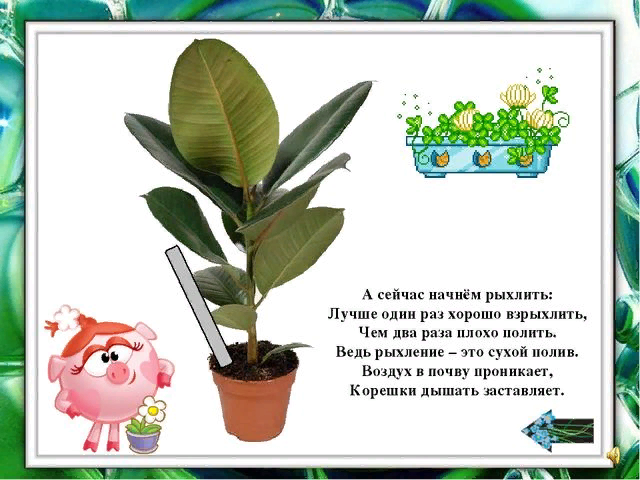 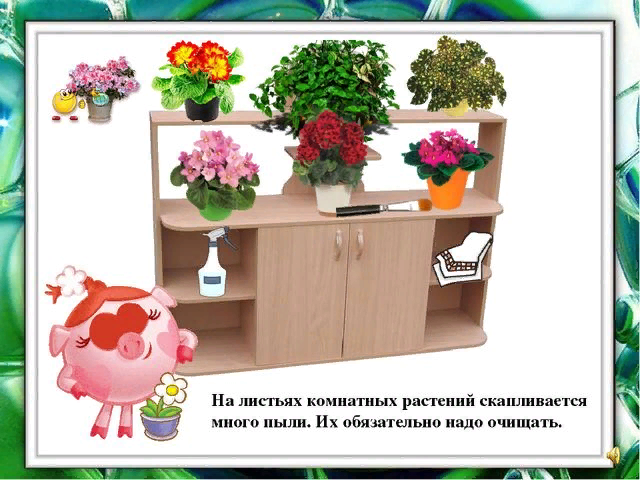 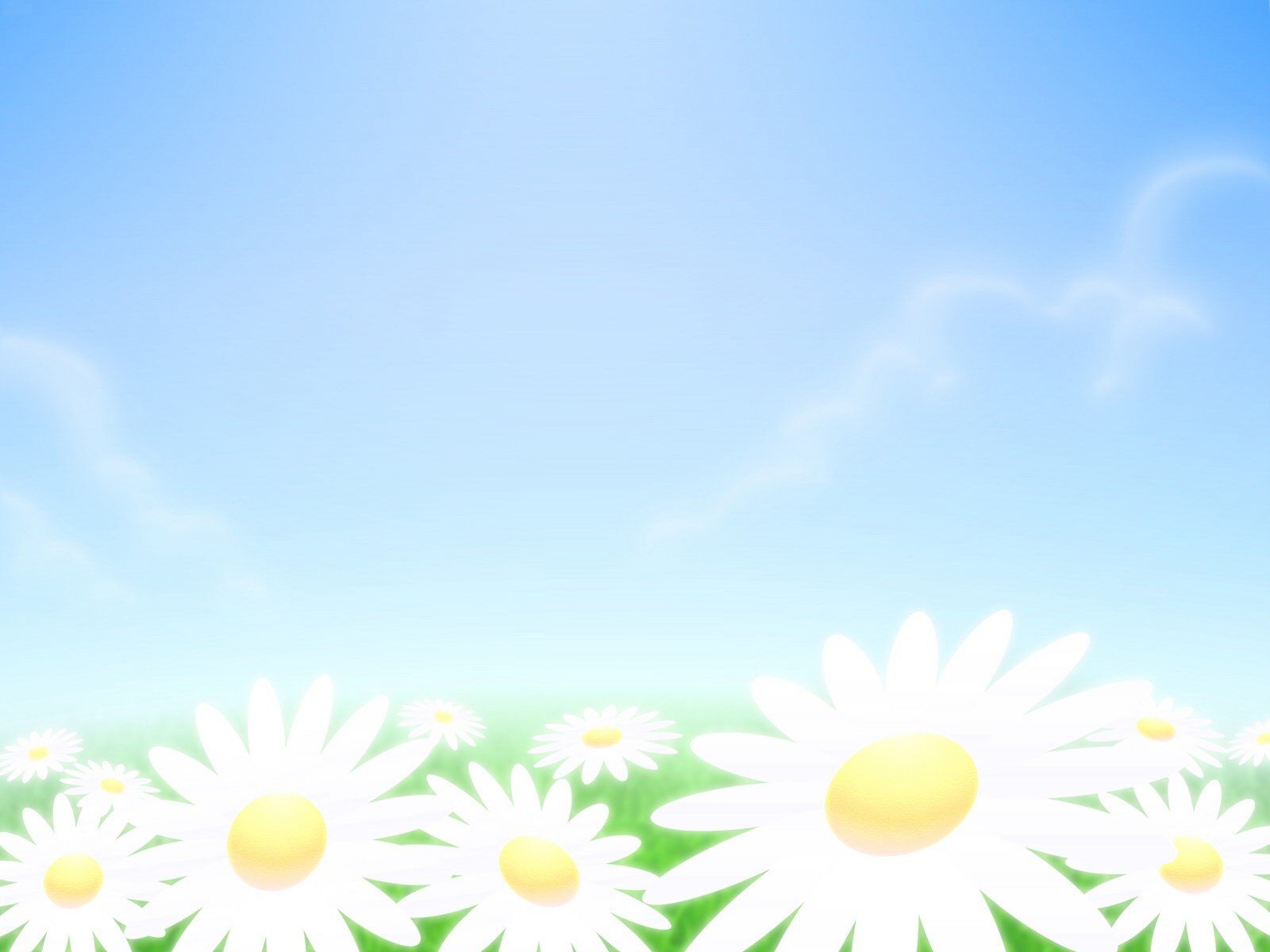 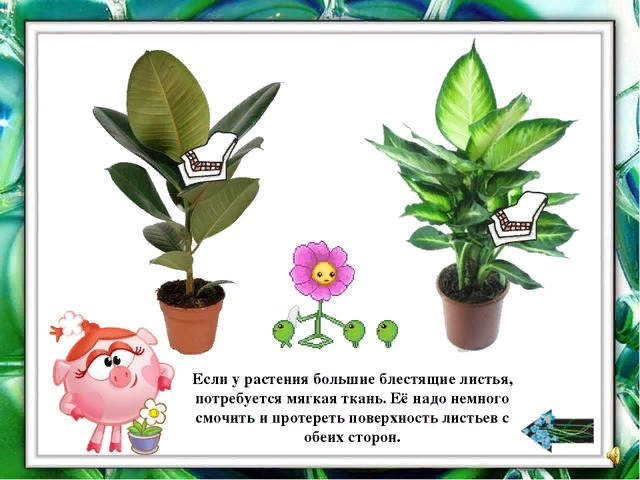 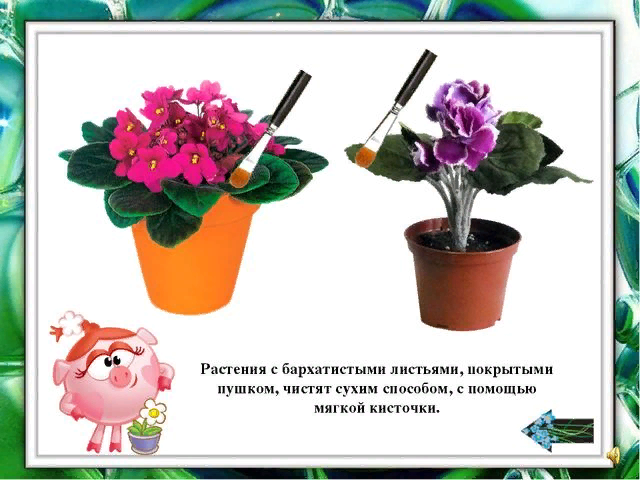 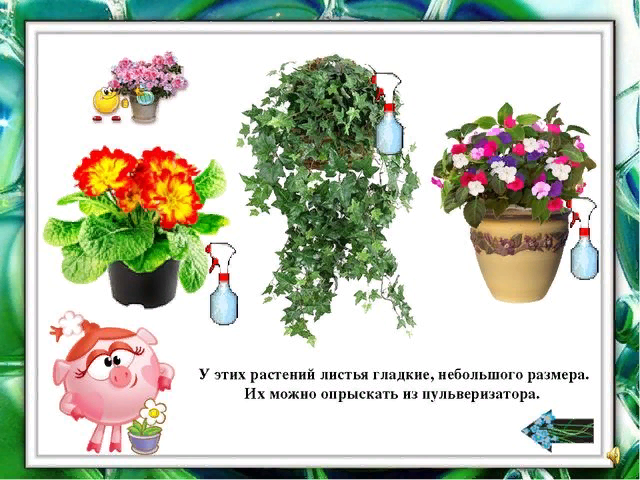 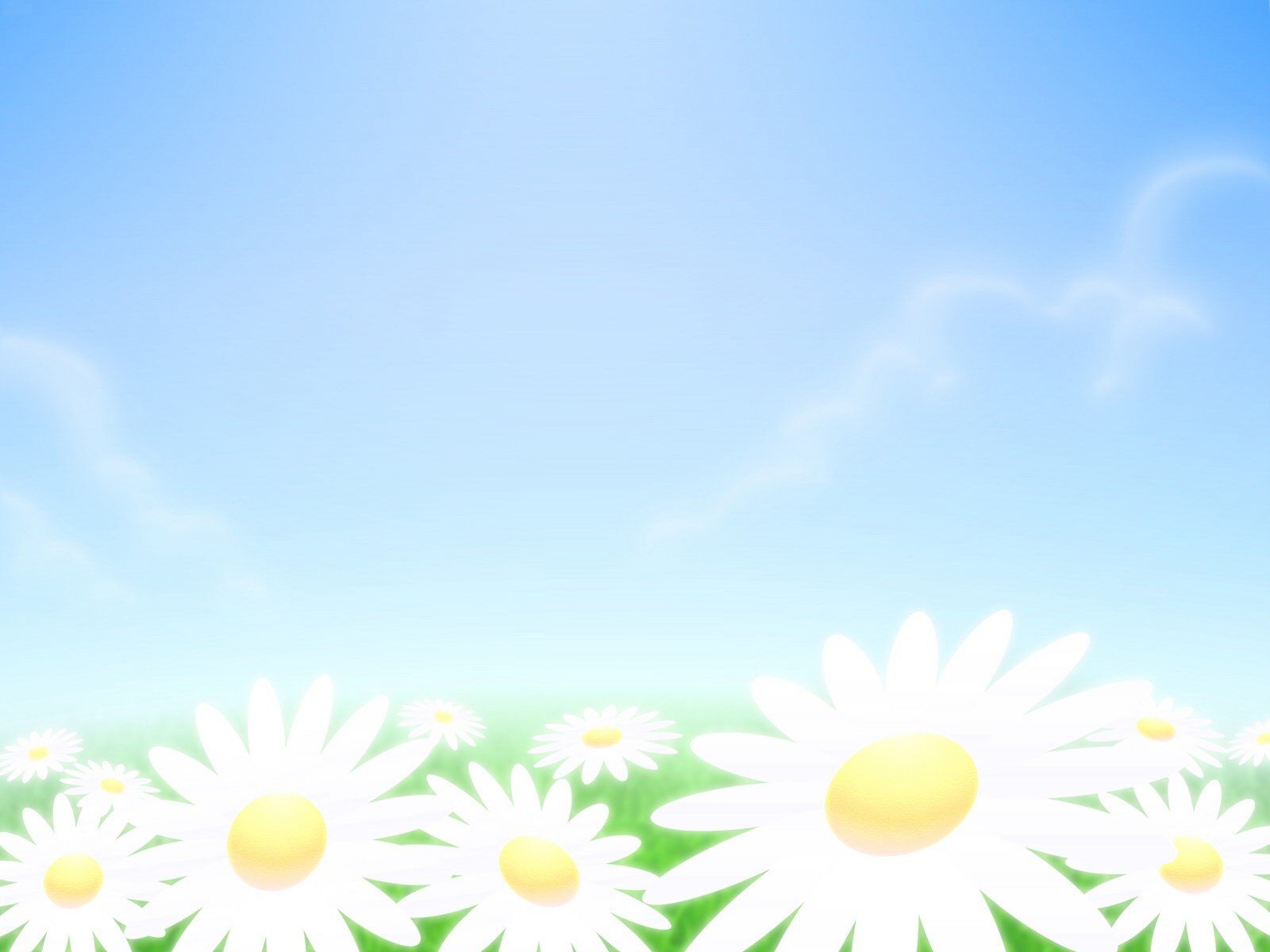 А теперь давай проверим, 
всё ли тебе удалось запомнить.
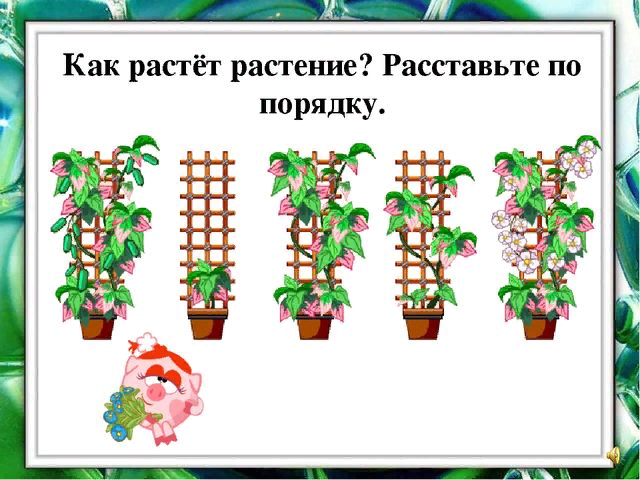 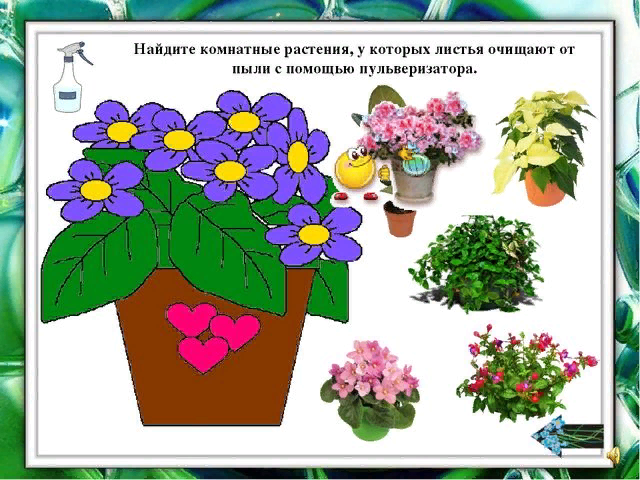 Расскажи, какие комнатные растения есть у тебя дома, как ты за ними ухаживаешь.
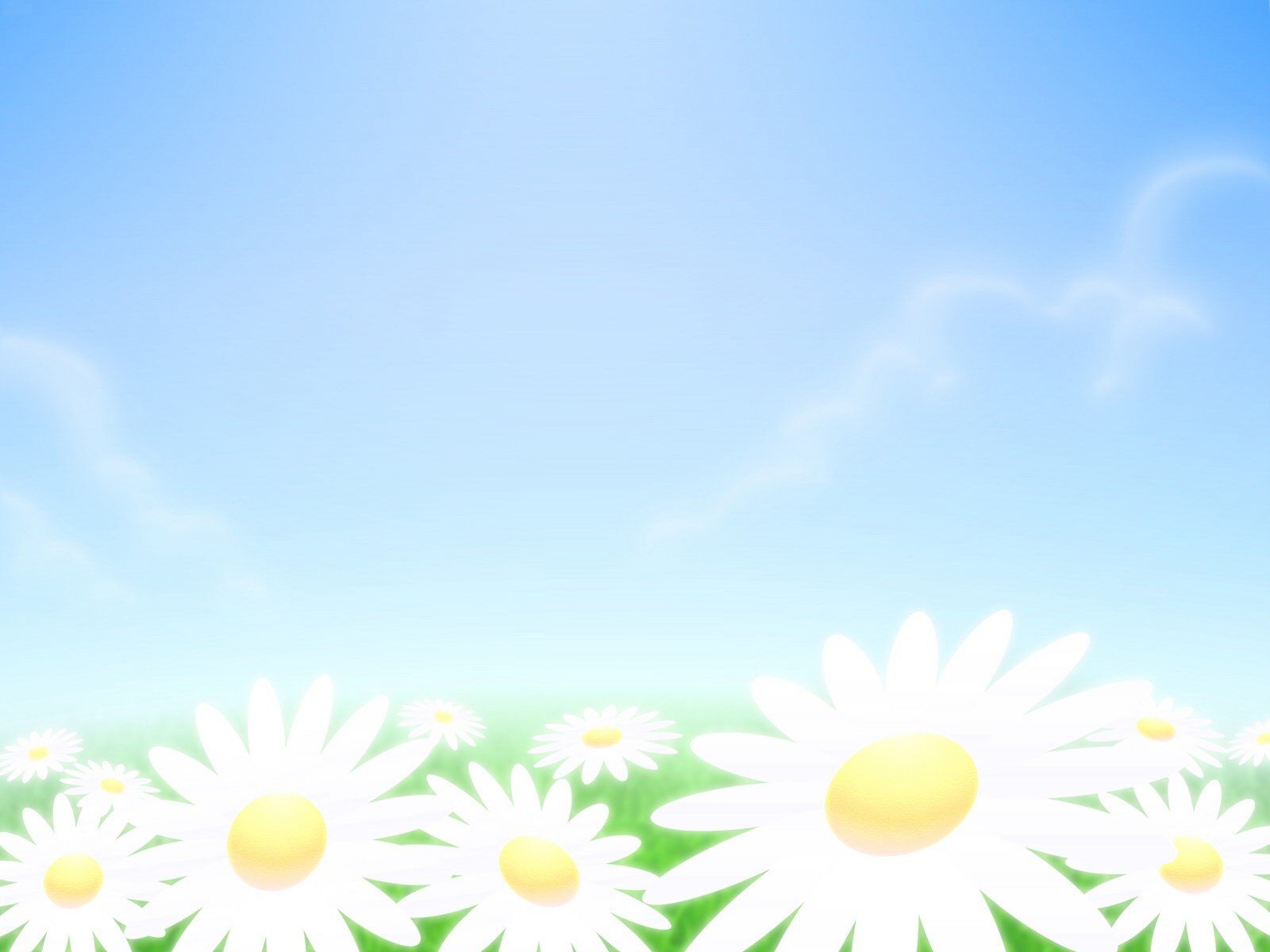 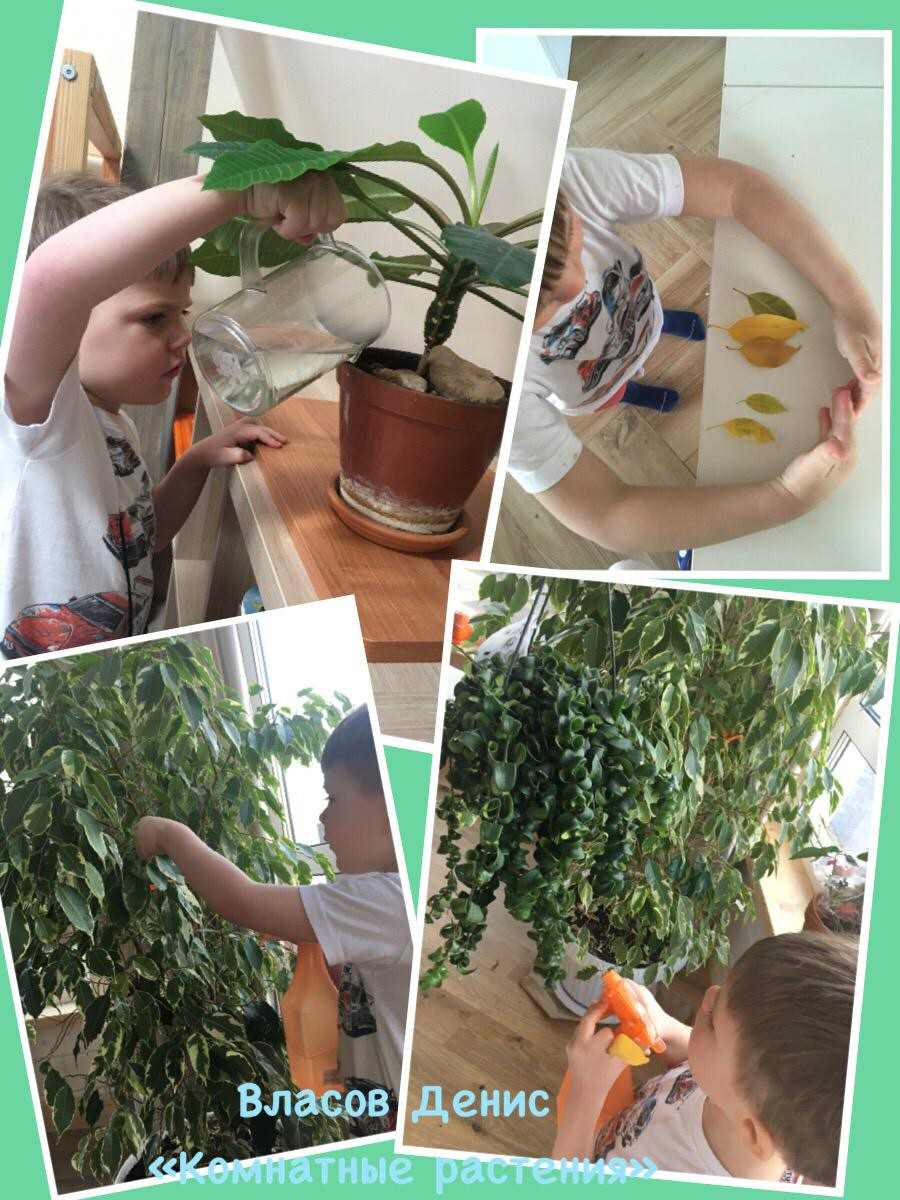 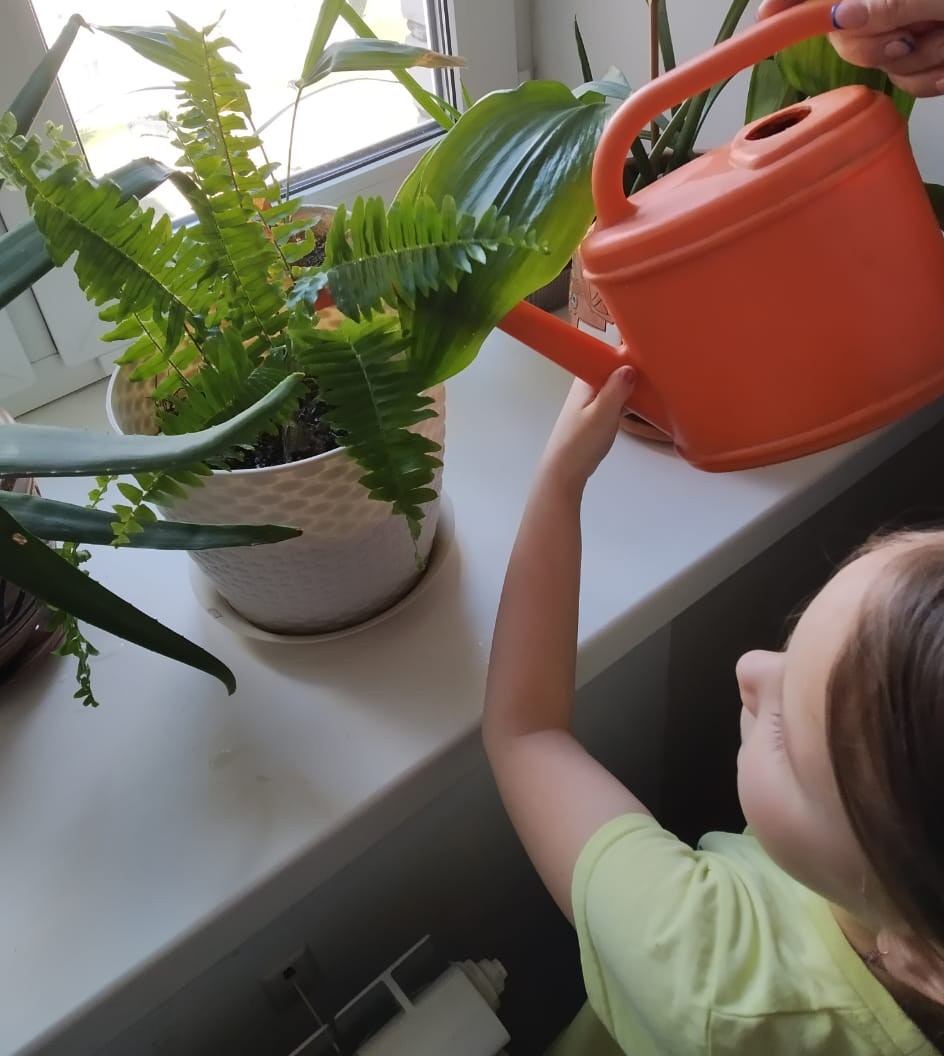 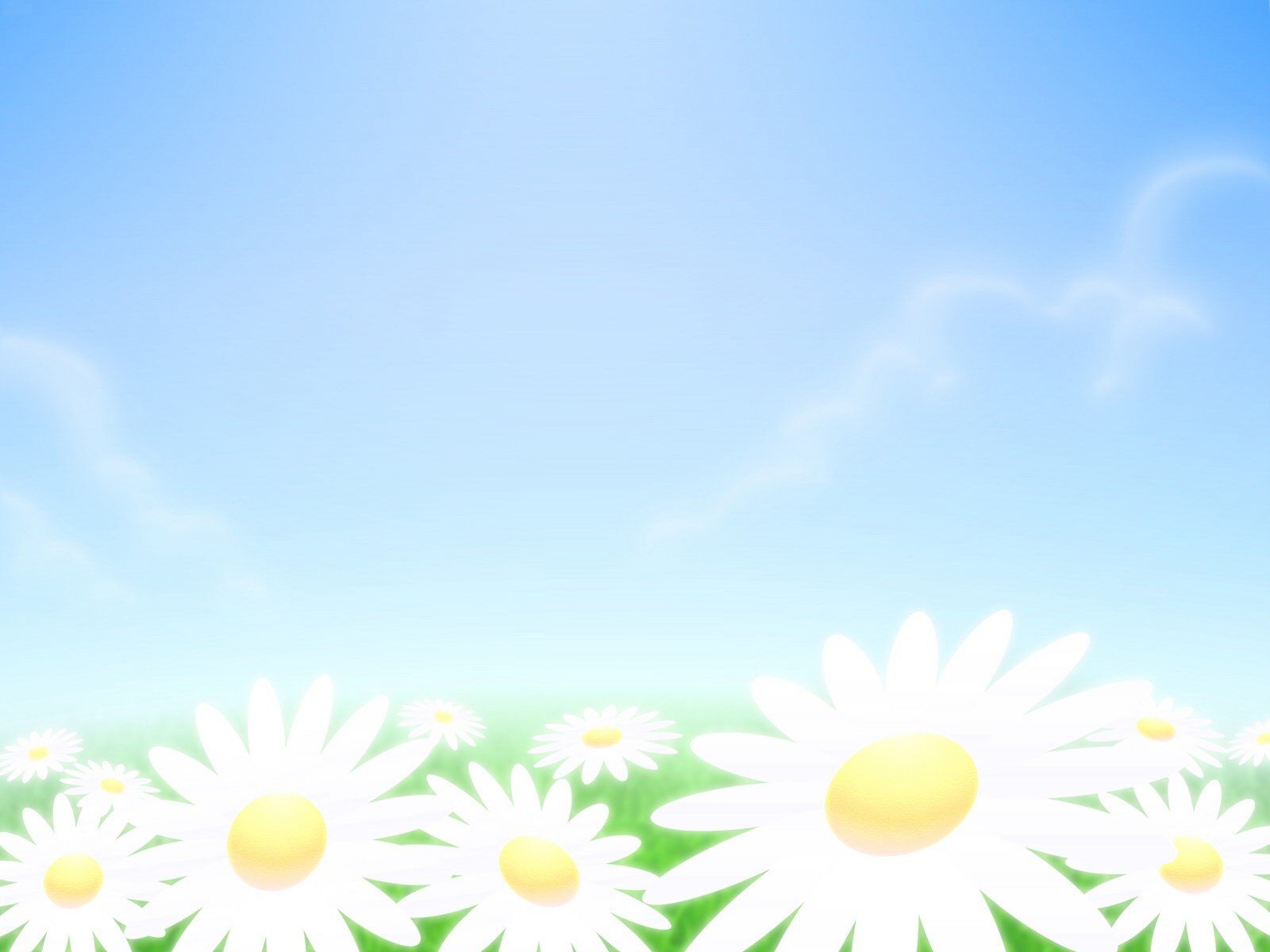 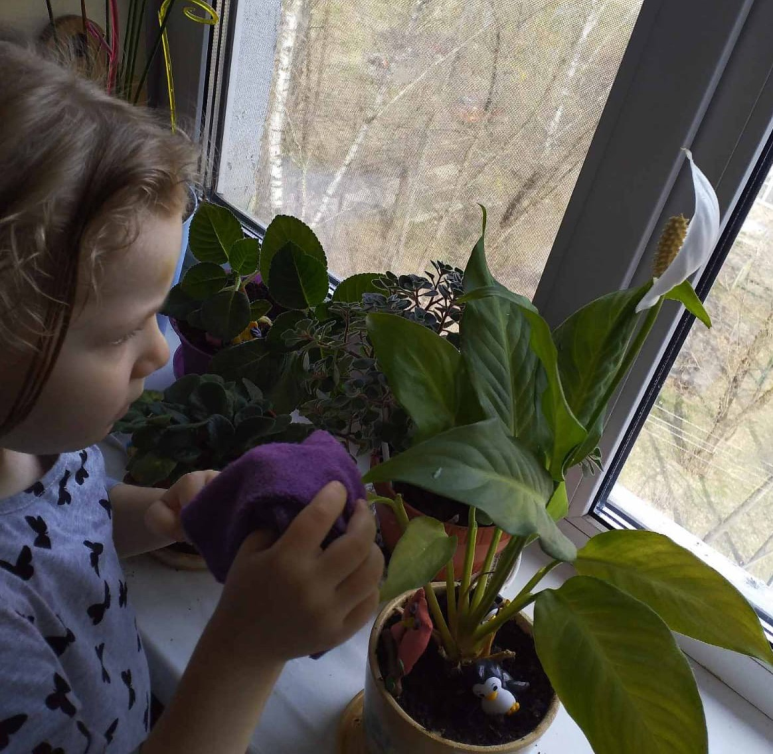 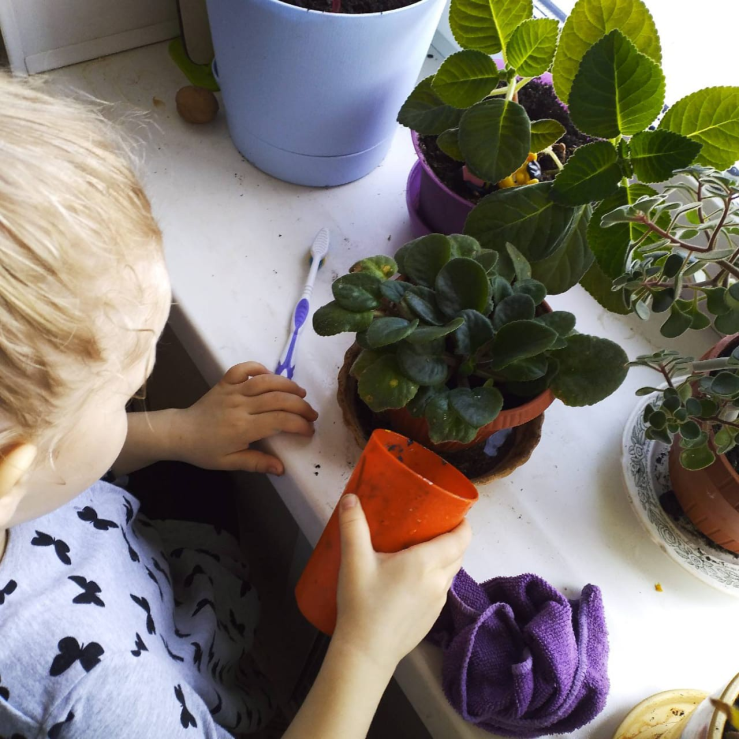 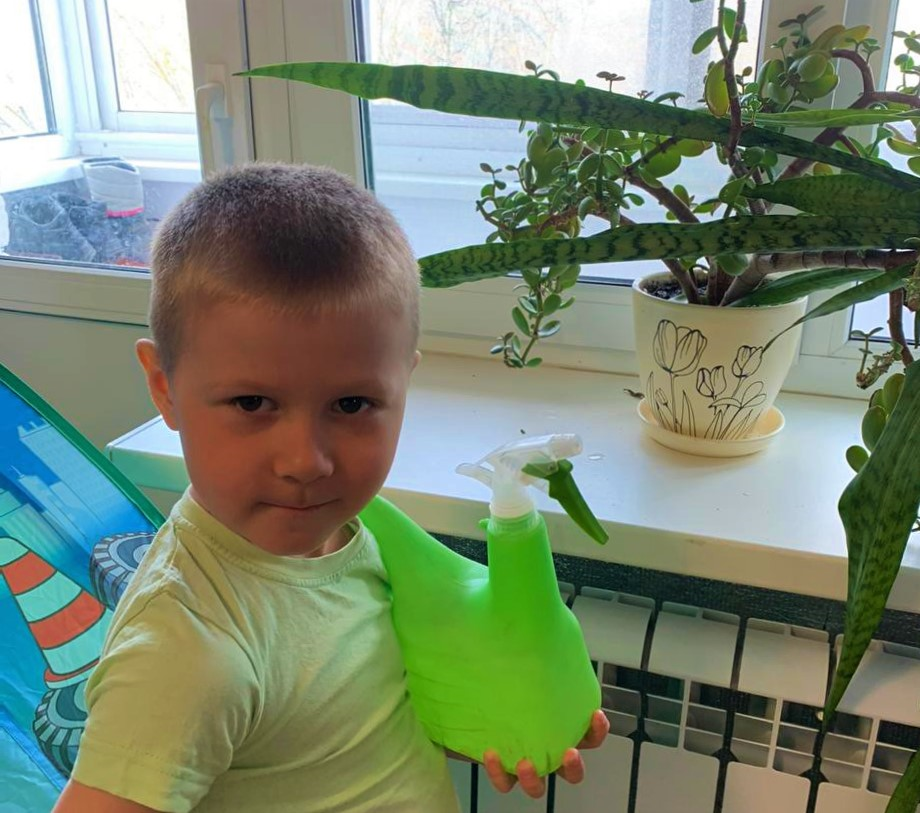 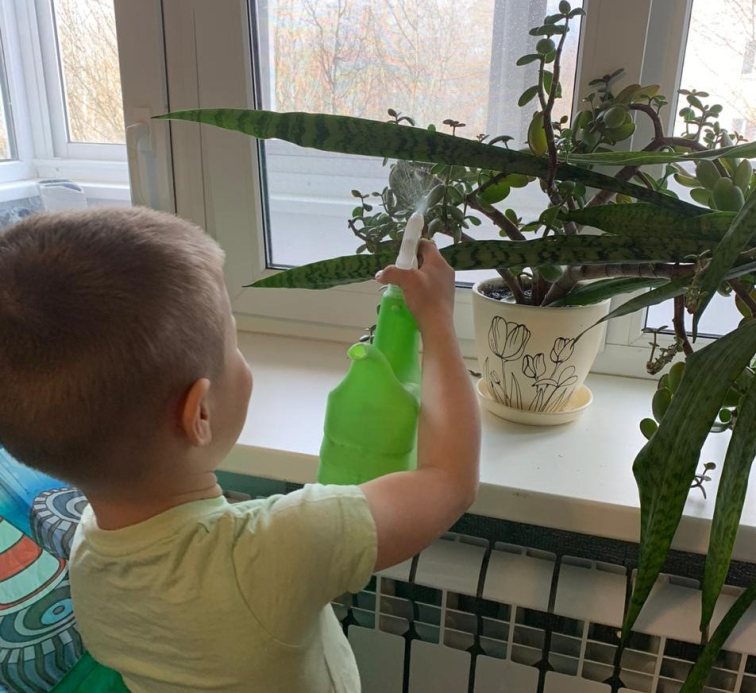 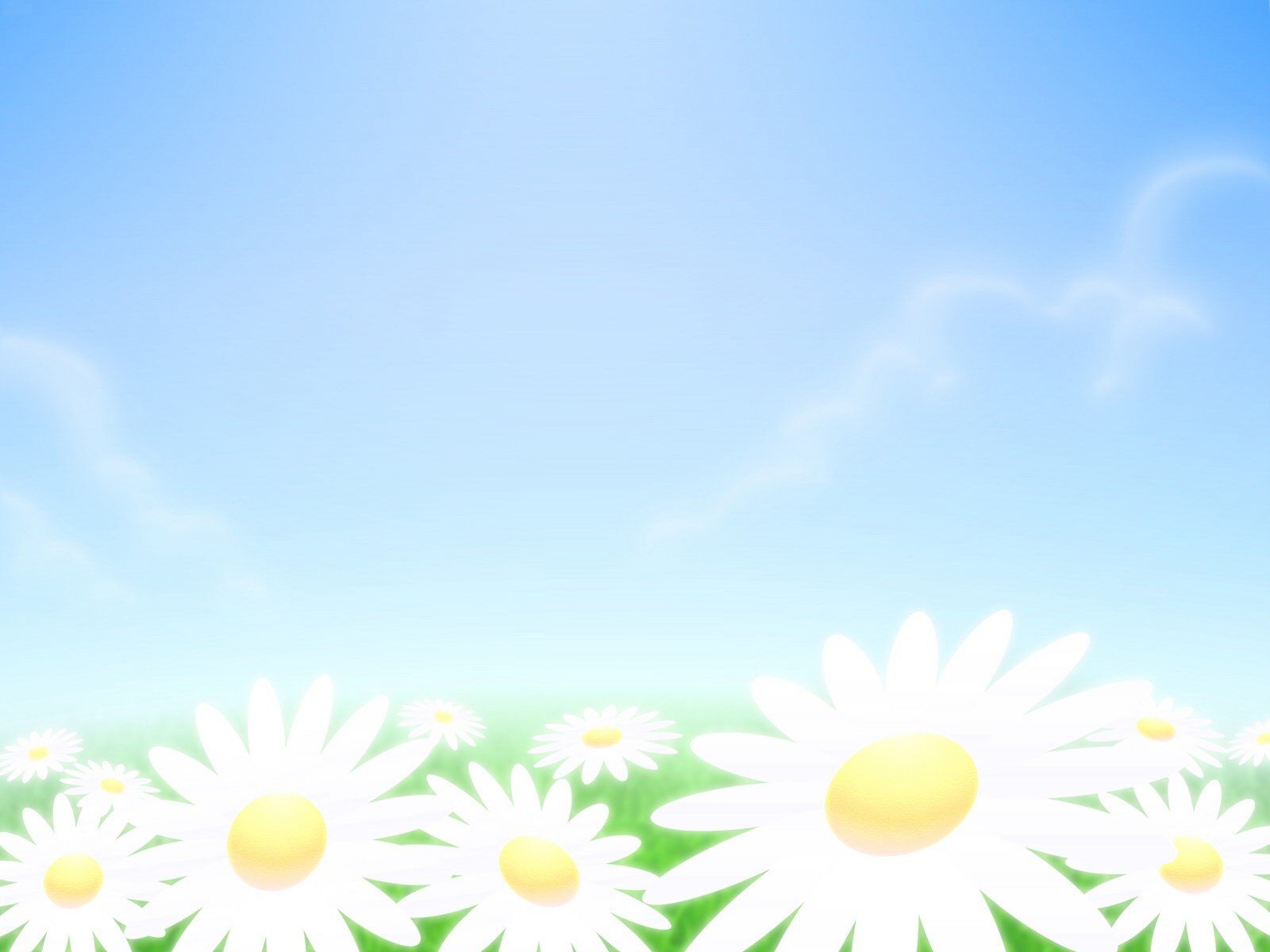 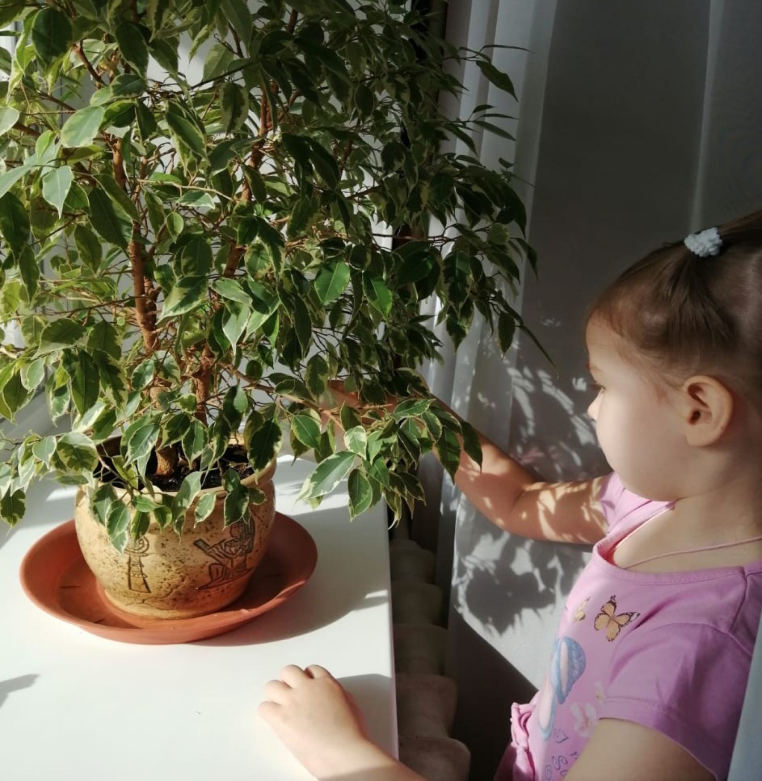 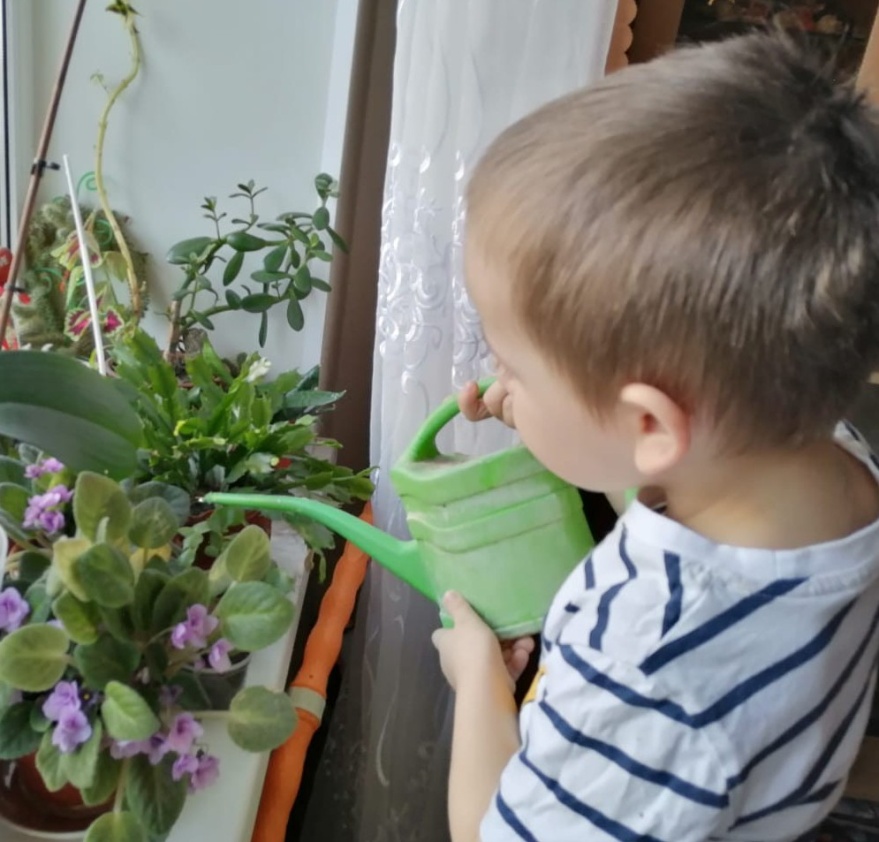 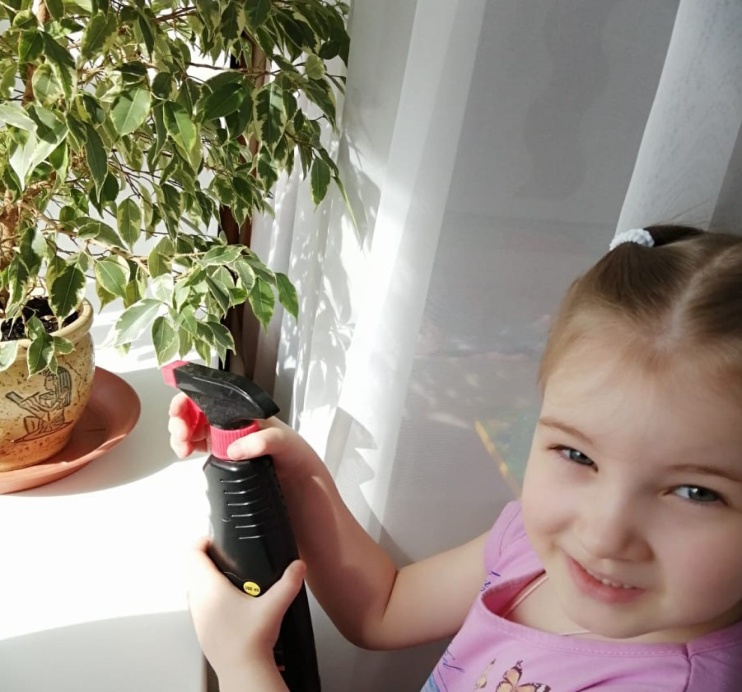 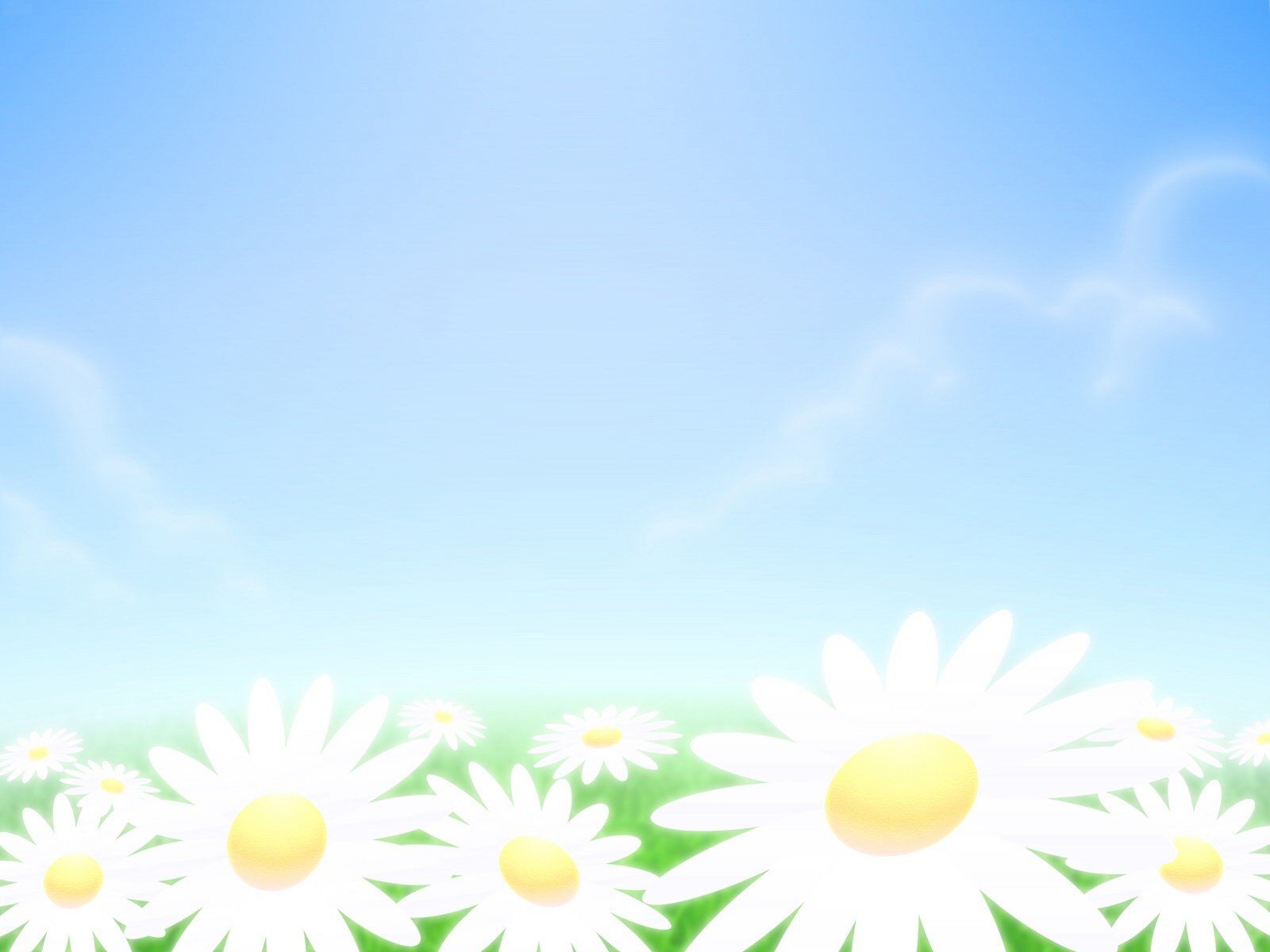 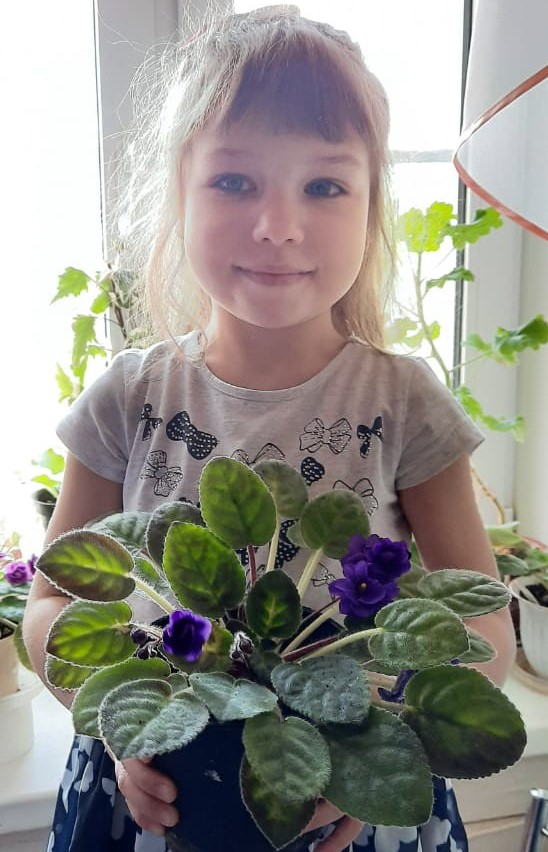 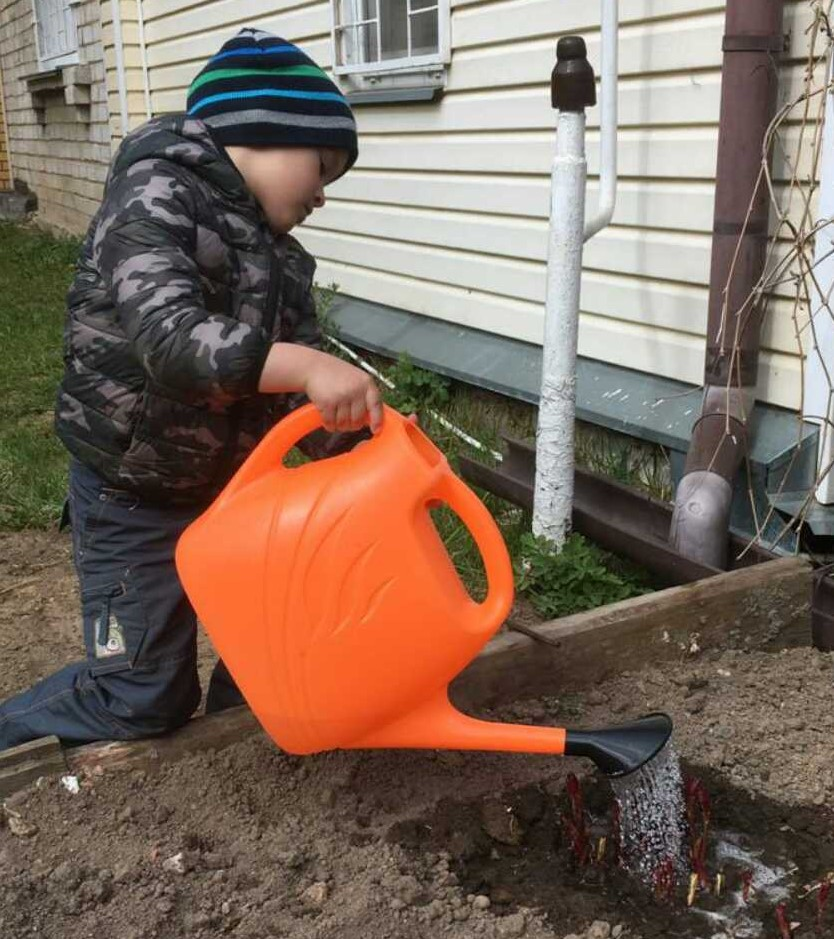 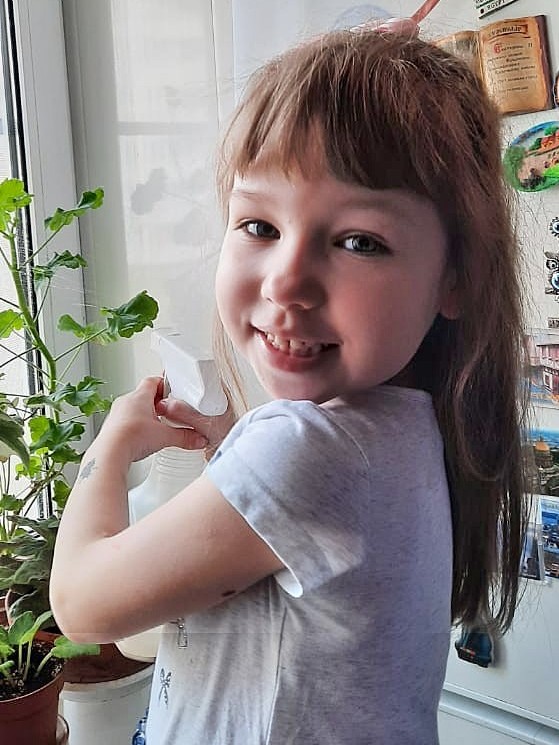 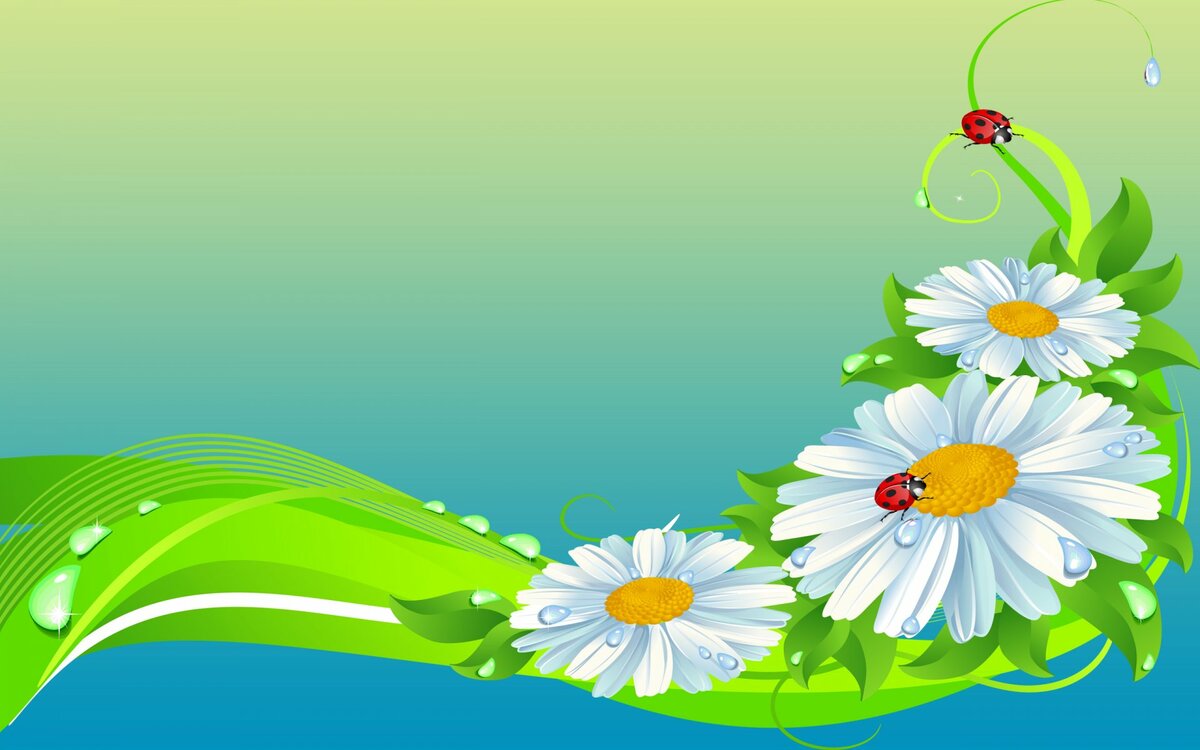 Спасибо за внимание.